CDKC – Member Survey Results
May 2013
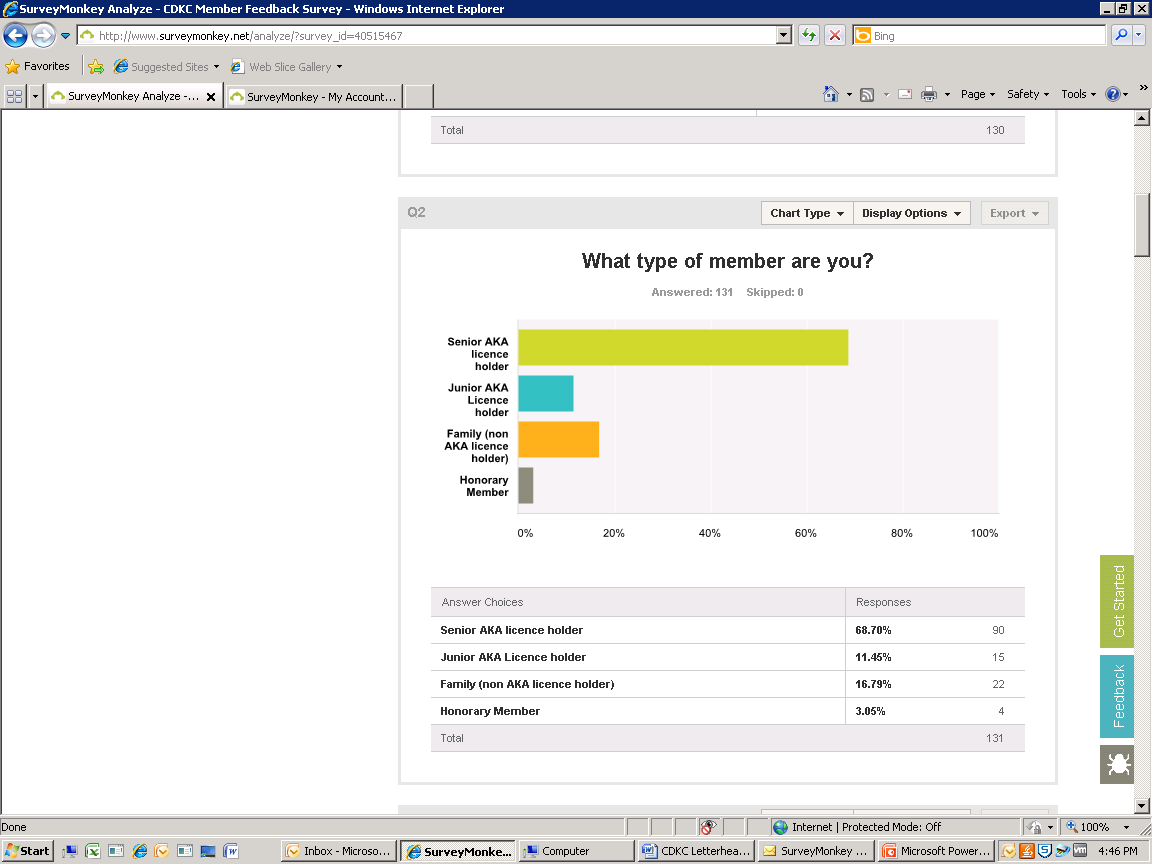 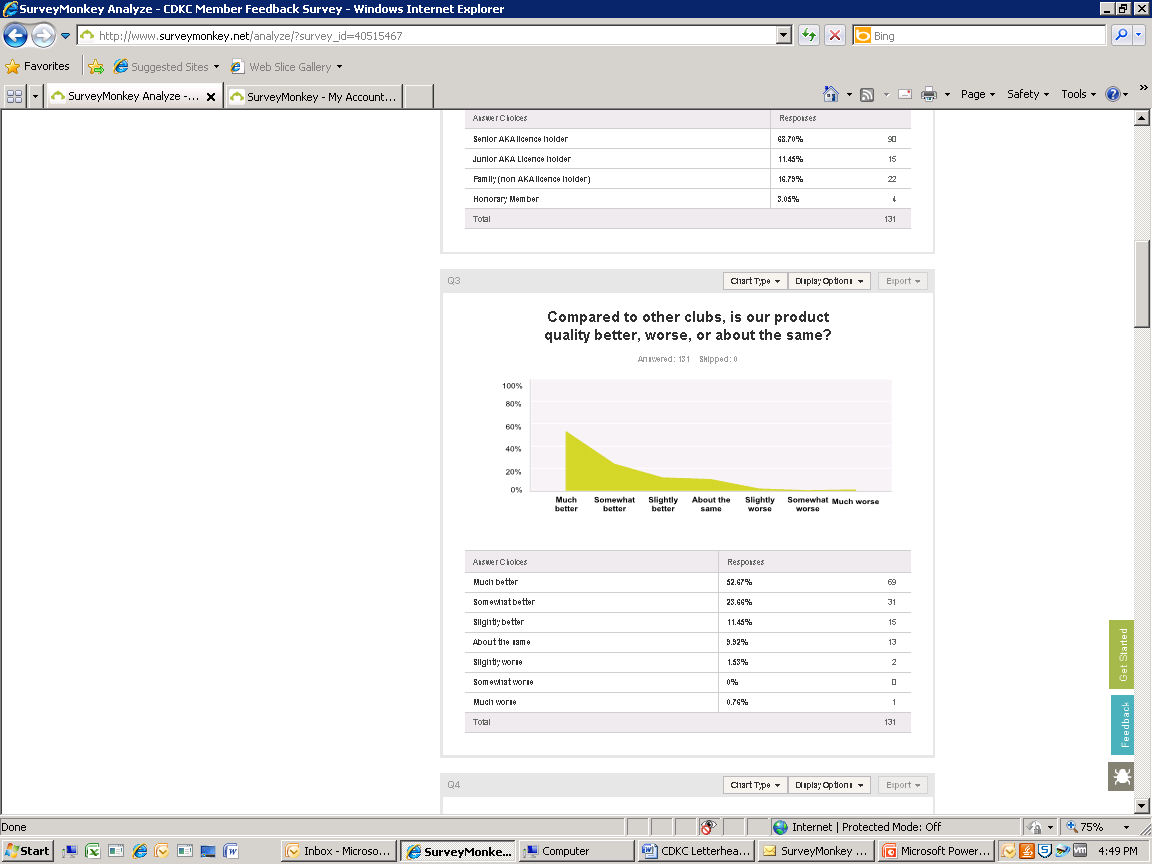 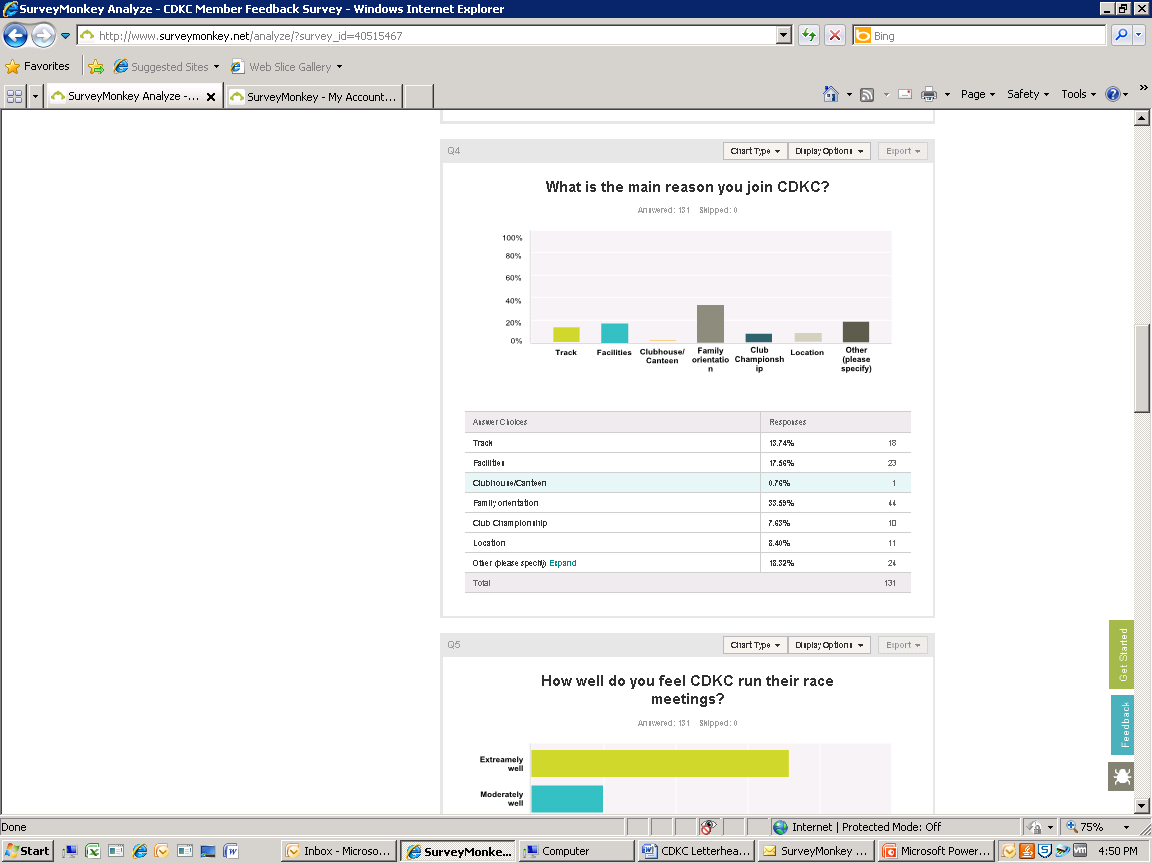 Previous ? Other responses
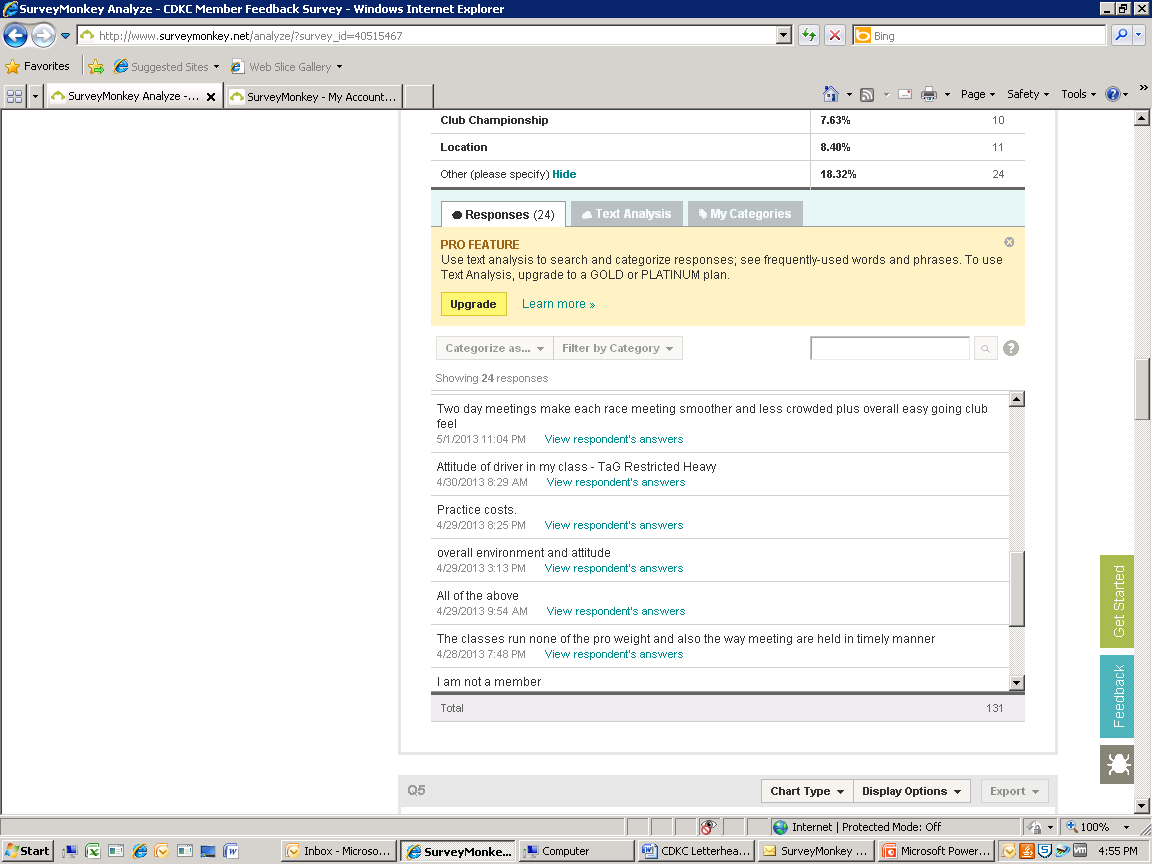 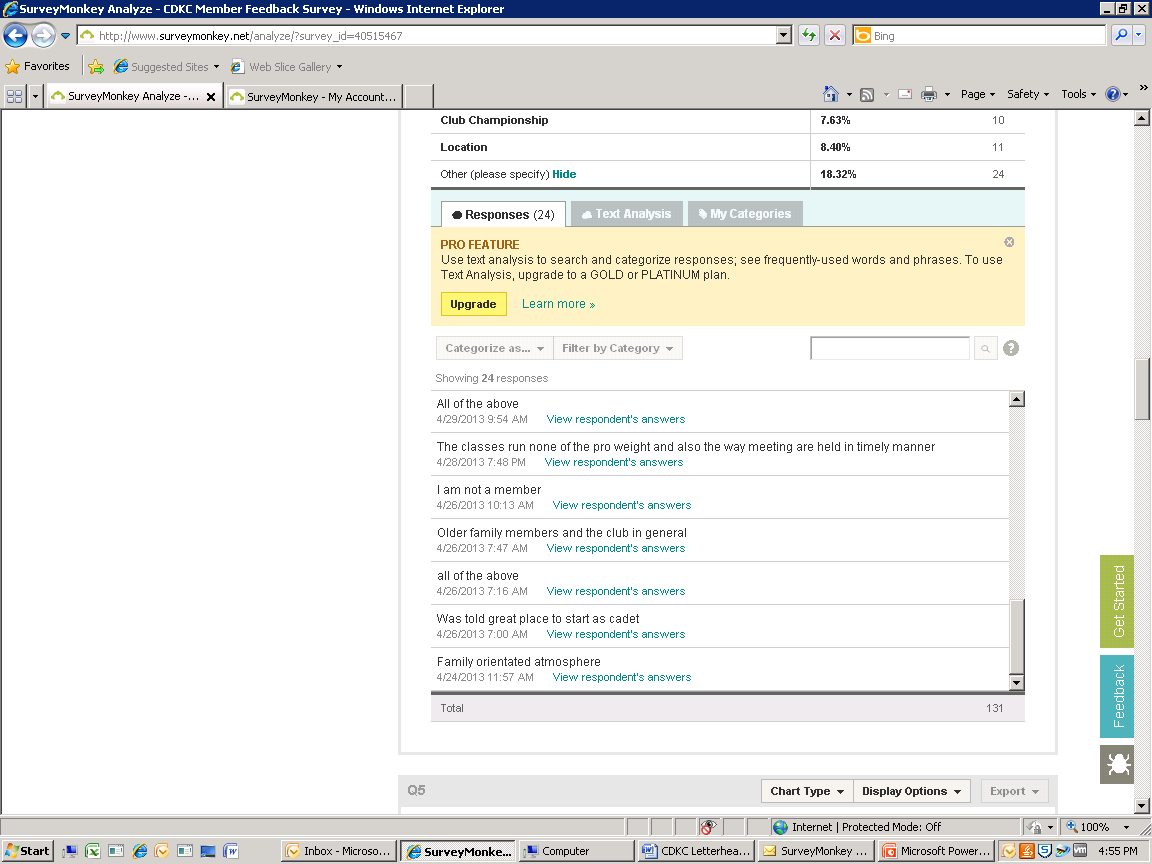 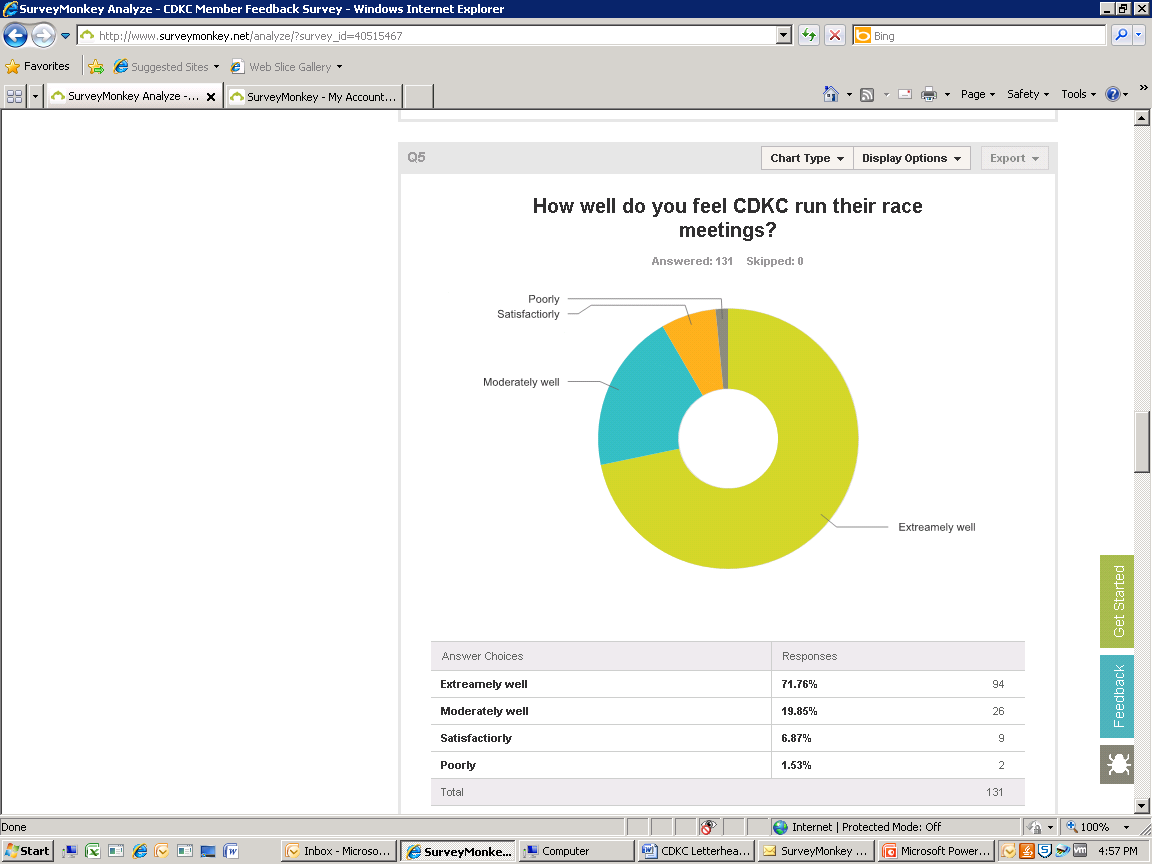 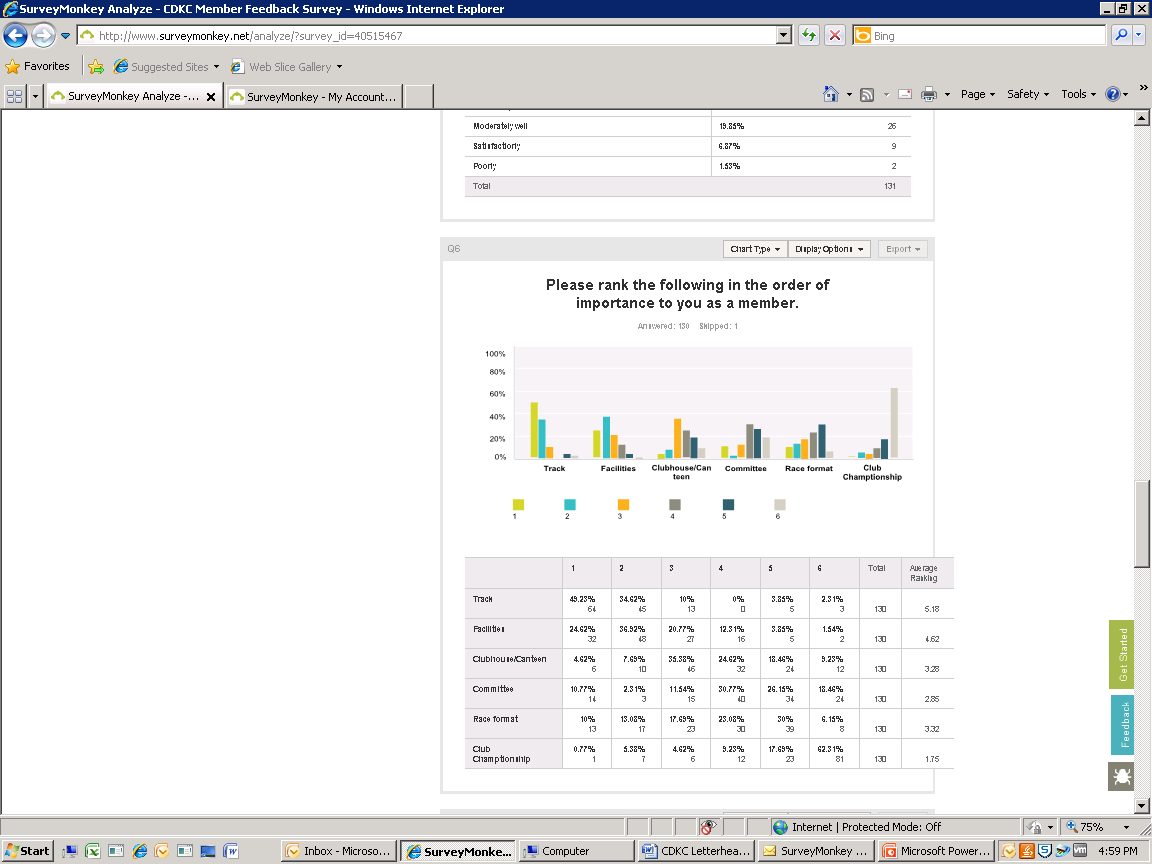 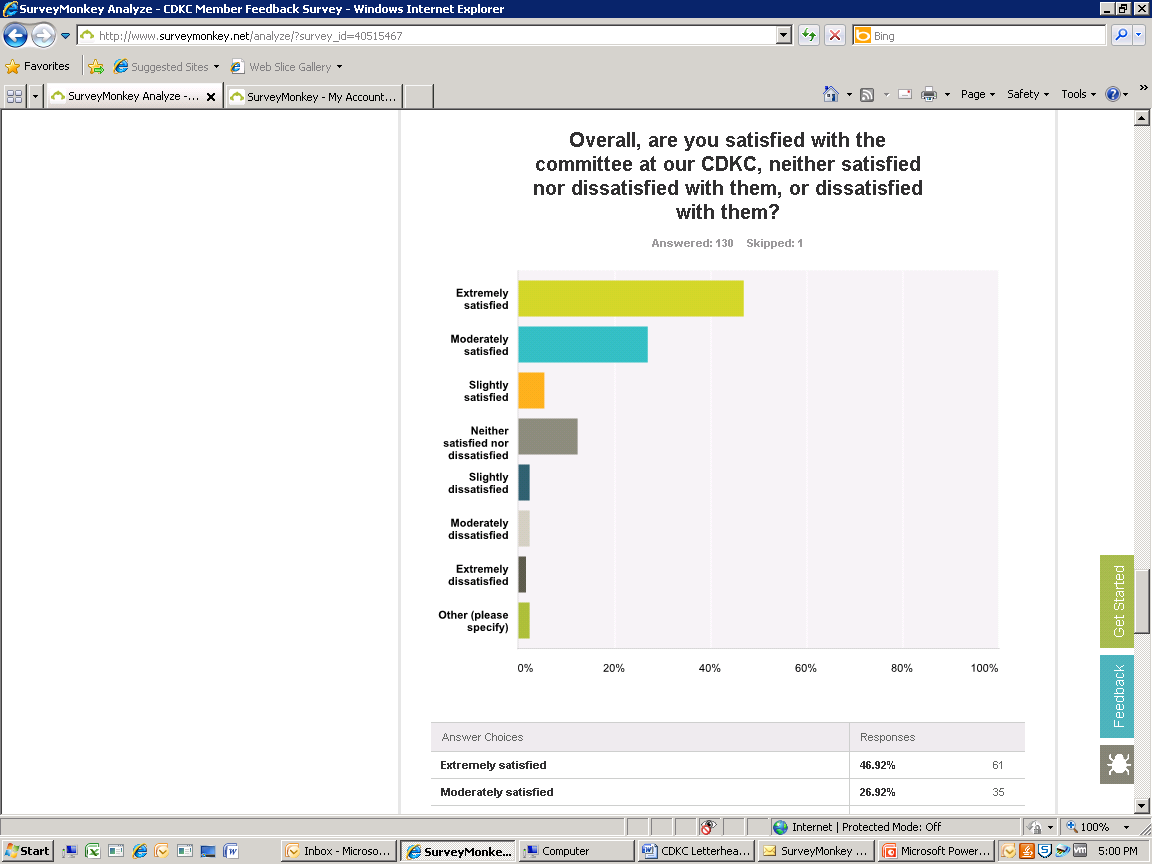 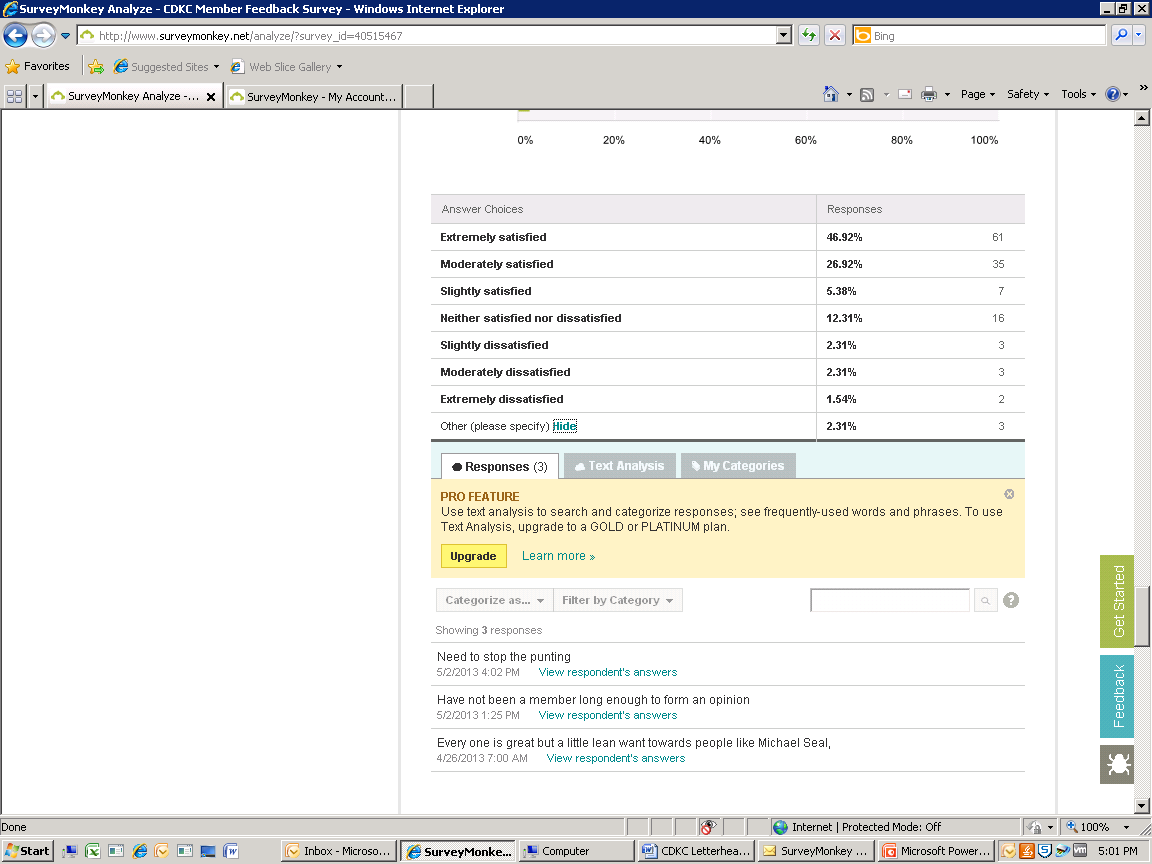 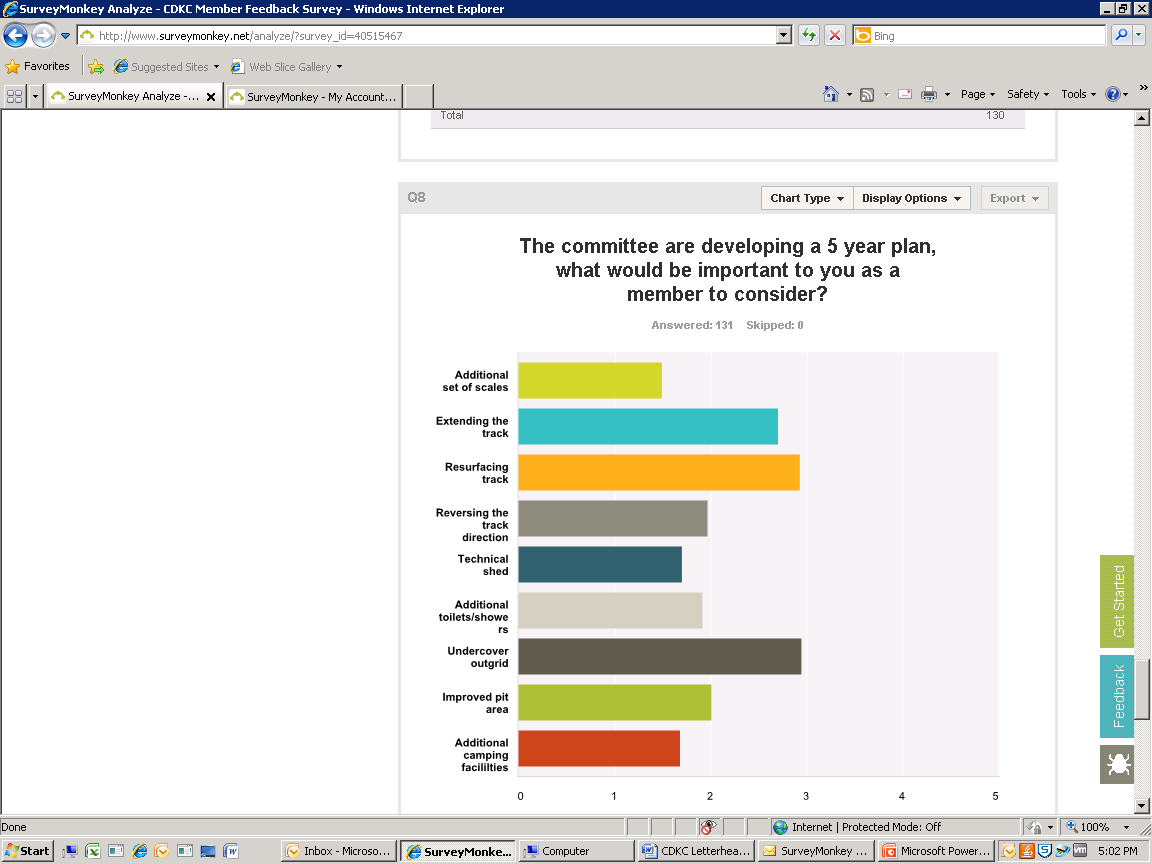 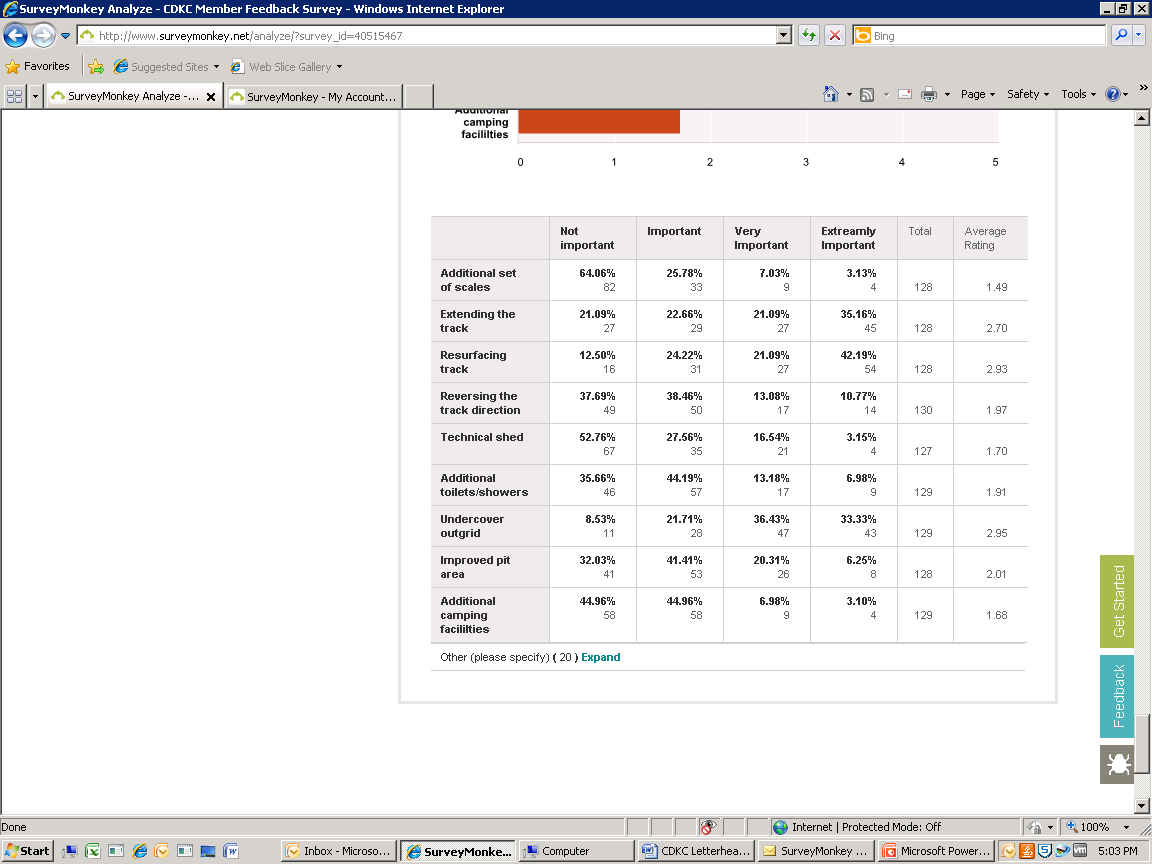 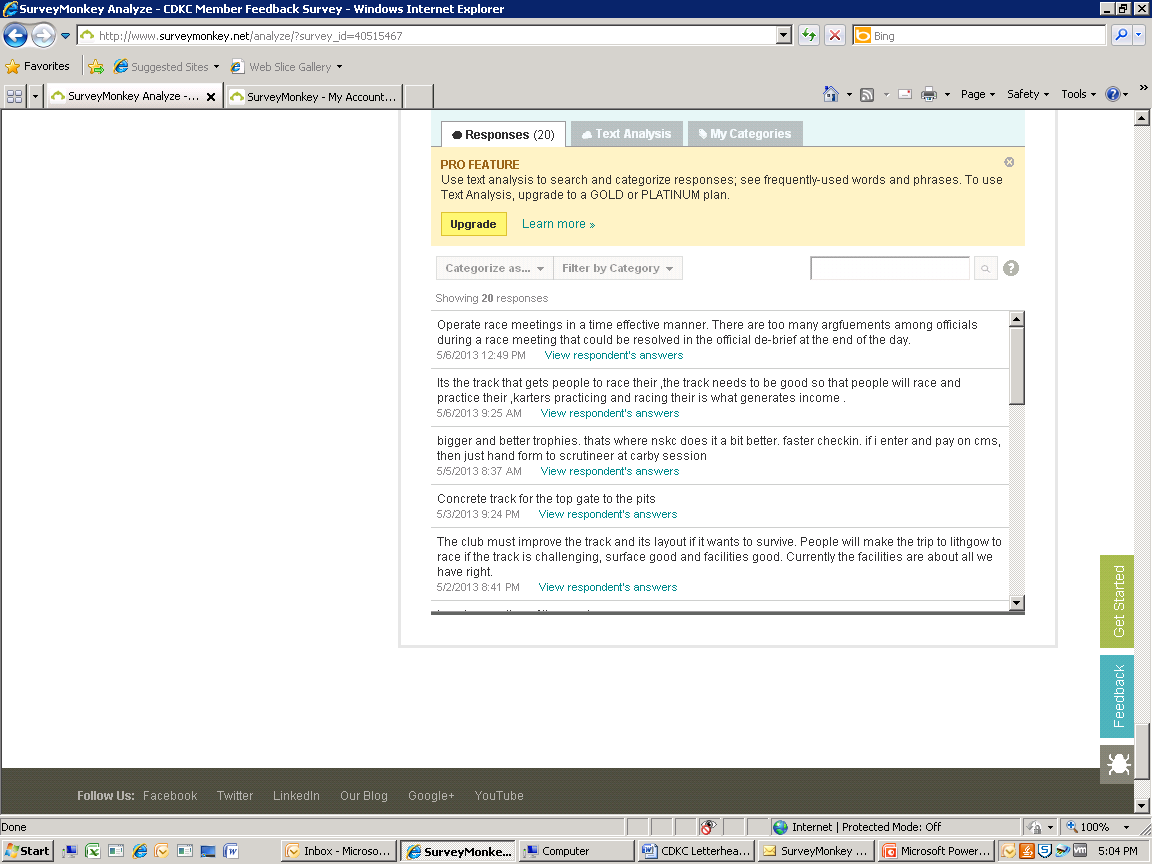 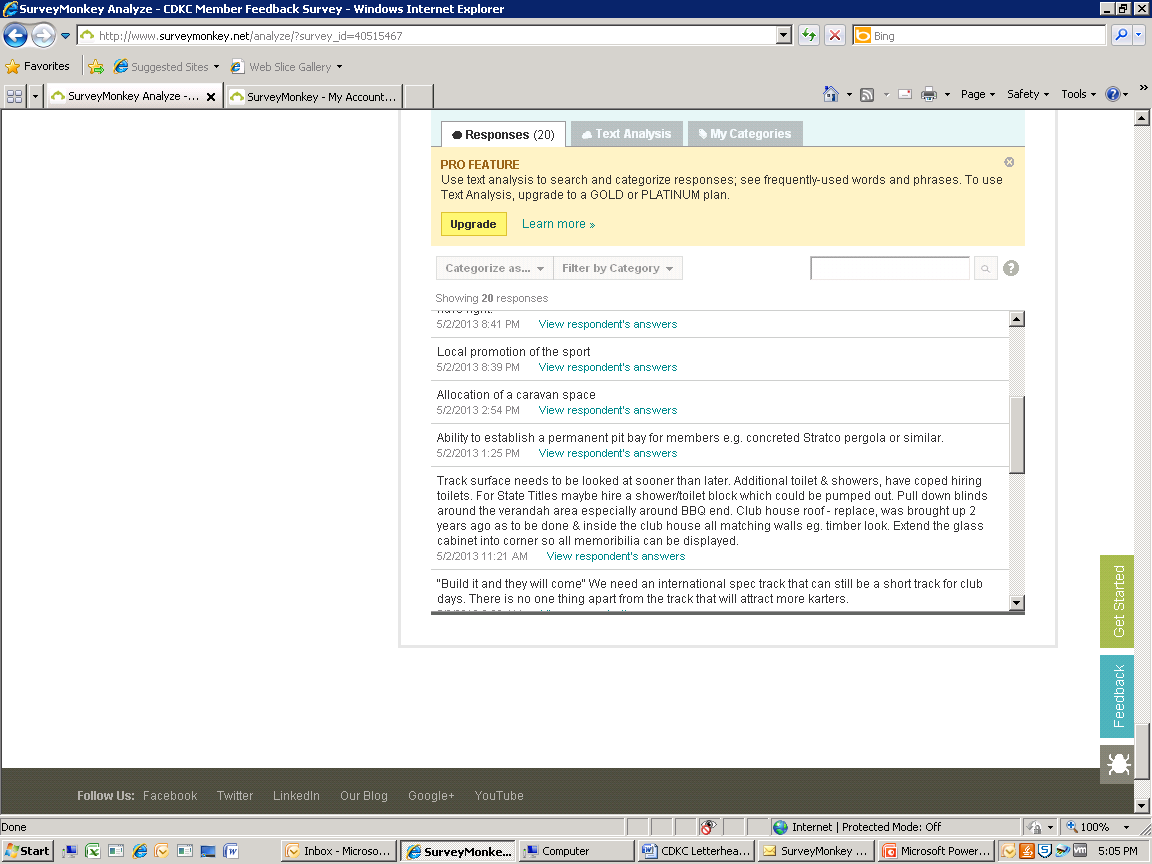 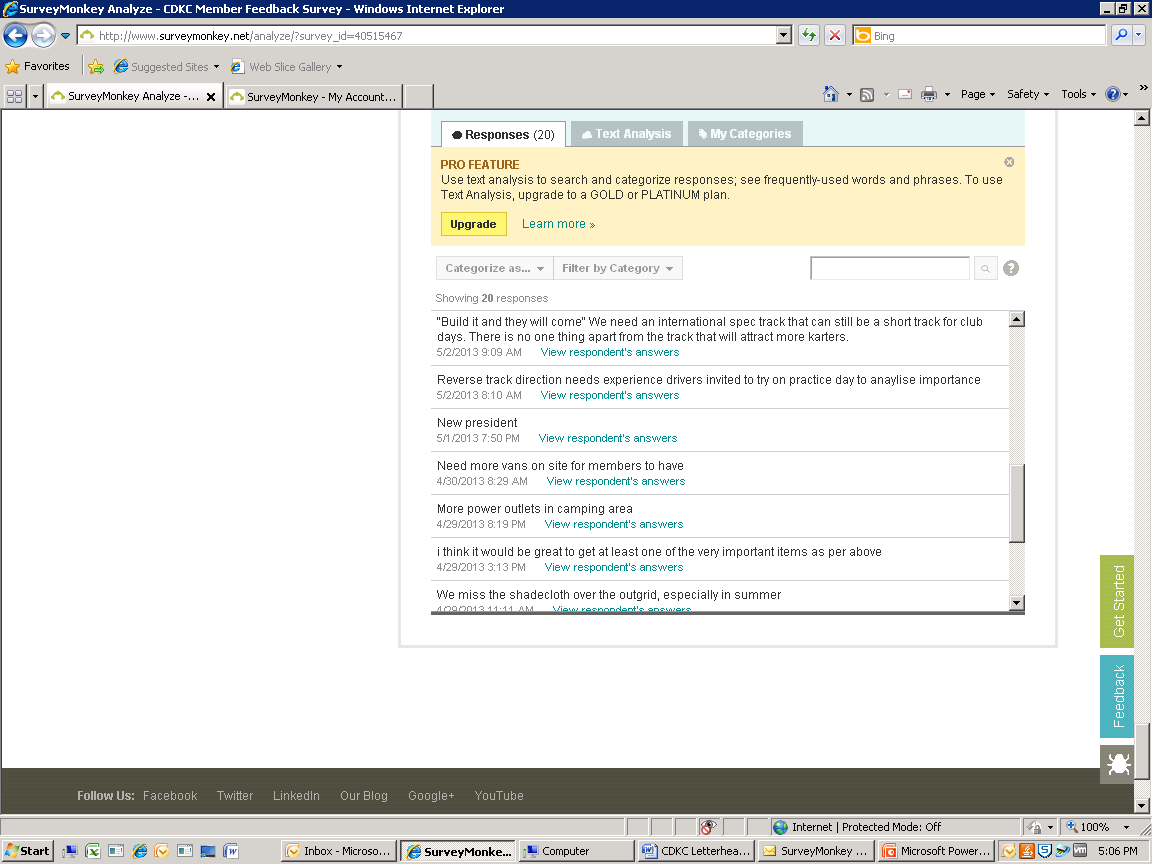 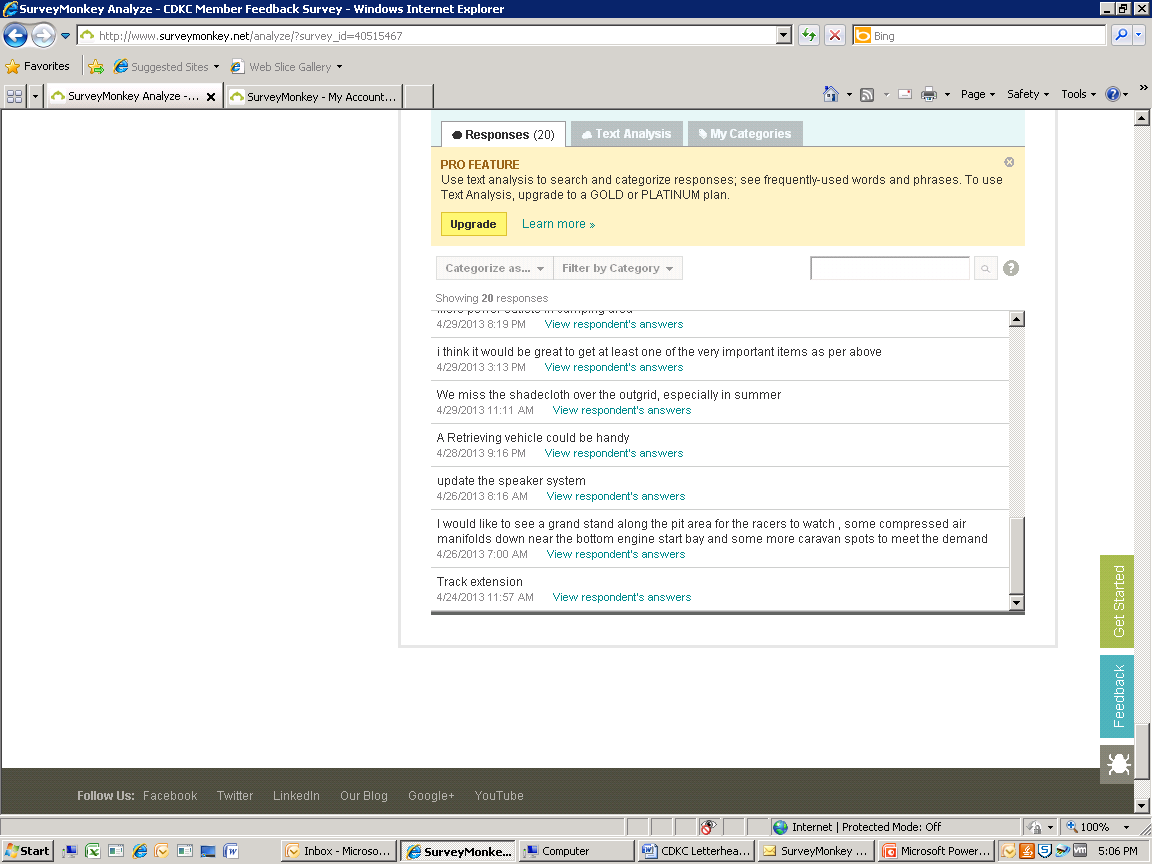